Figure 10. Clustering of unit characteristic frequency within the auditory cortex. (A–E) Cluster sizes in each of the 5 ...
Cereb Cortex, Volume 15, Issue 10, October 2005, Pages 1637–1653, https://doi.org/10.1093/cercor/bhi042
The content of this slide may be subject to copyright: please see the slide notes for details.
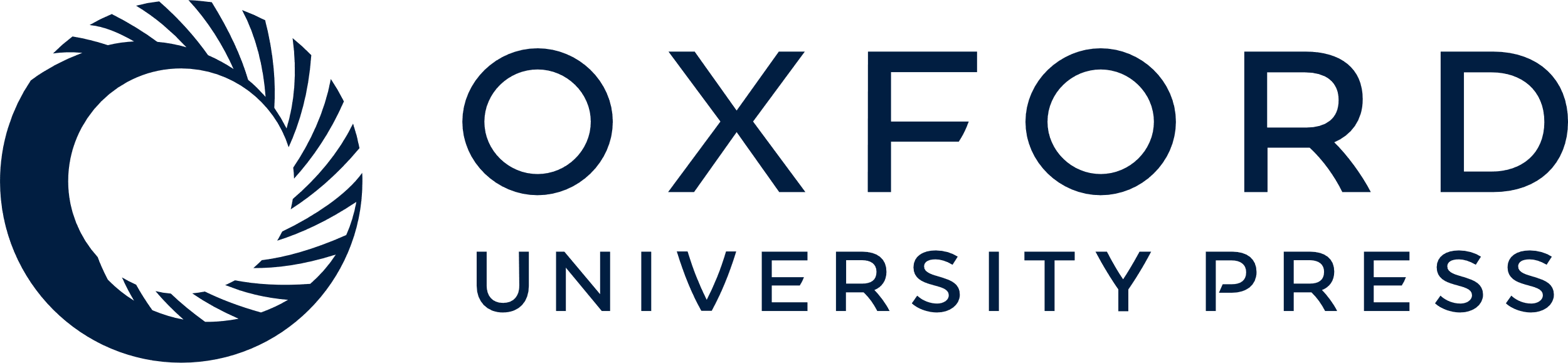 [Speaker Notes: Figure 10. Clustering of unit characteristic frequency within the auditory cortex. (A–E) Cluster sizes in each of the 5 animals. Data have been pooled across all 6 cortical fields. The 10th and 90th percentiles (dotted lines) and the median (dashed line) of bootstrapped values from data randomly distributed among different electrode penetrations (see text) are shown. The actual values are shown by the solid black lines. Values that fall outside the confidence limits are considered significant. The cluster size is taken as the cortical distance travelled before these values cross the 10th percentile (lower dotted line).


Unless provided in the caption above, the following copyright applies to the content of this slide: © The Author 2005. Published by Oxford University Press. All rights reserved. For permissions, please e-mail: journals.permissions@oupjournals.org]